AXEL実験：180L検出器での測定結果と今後の計画
菅島文悟
Kyoto Univ., AXEL collaboration
2021/12/18
MPGD & Active媒質TPC2021研究会
ニュートリノを伴わない二重ベータ崩壊(0νββ)探索
ニュートリノがマヨラナ粒子か判別可能な実験
0νββ
ニュートリノがマヨラナ粒子の場合のみ発生
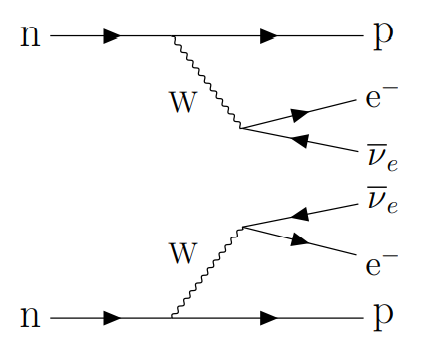 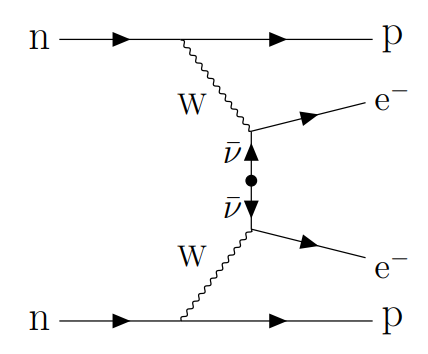 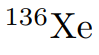 について
半減期
>
[1]
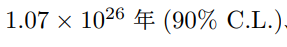 2νββ (観測済み)
0νββ (未観測)
実際には
0νββピークはもっと小さい
　　↓
・大質量
・高エネルギー分解能
・バックグラウンド除去
が重要
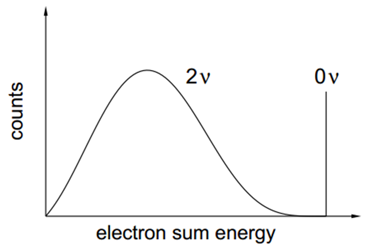 2
[1] A. Gando, et al. Phys. Rev. Lett., Vol. 117, p. 082503, Aug 2016
AXEL実験
AXEL実験
　高圧ガスキセノンTPCを用いた0νββ探索実験
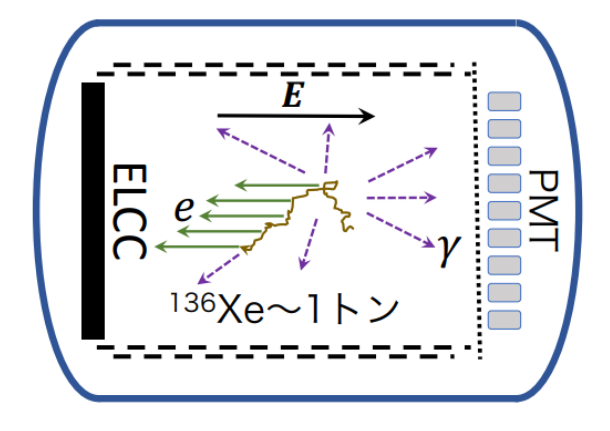 高エネルギー分解能
　ガスXe + EL光読み出し
　目標~0.5% FWHM
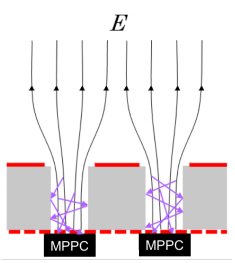 大質量
　高圧ガスXeで
　比較的高密度
バックグラウンド除去
　飛跡再構成で
　0νββの軌跡を識別
EL photons
3
ElectroLuminescence Collection Cell (ELCC)
AXELの電離電子読み出し機構
　・セルごとにドリフト電子を引き込んでEL光発生、検出
　・面にわたってセルごとに読み出し　→飛跡再構成
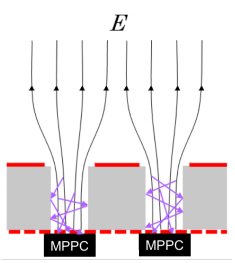 ~100 V/cm/bar
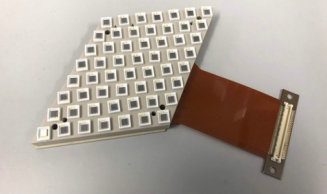 MPPC
56 ch /unit
Anode plate
~3 kV/cm/bar
引き込まれた電子が
EL光を発生
GND mesh
〇たわみの小さい”硬い”構造
〇広い面積で一様な検出が可能
〇ユニット構造で大型化が容易
〇EL過程は線形増幅→高エネルギー分解能
4
ロードマップ　現在
1 ton 検出器へ
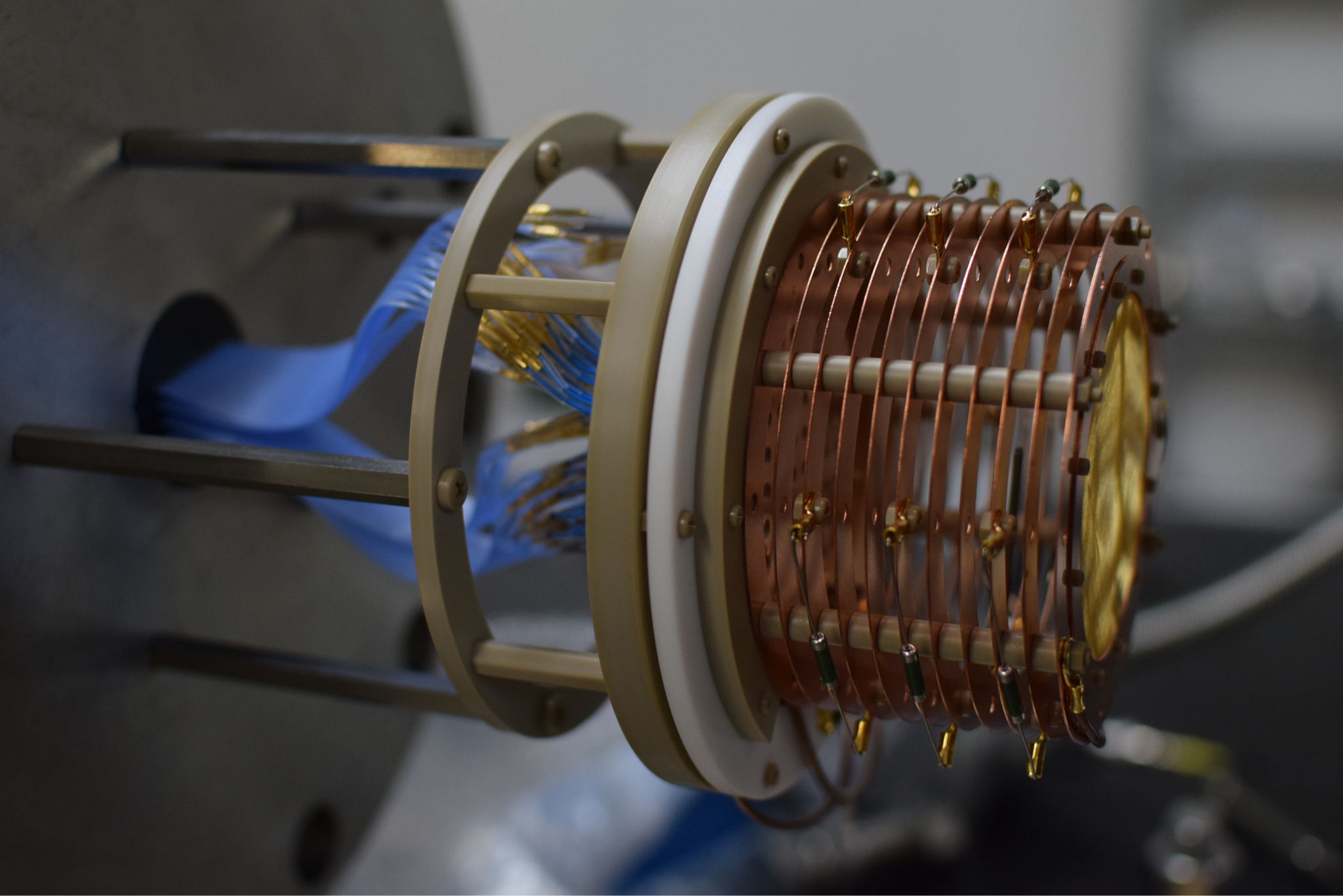 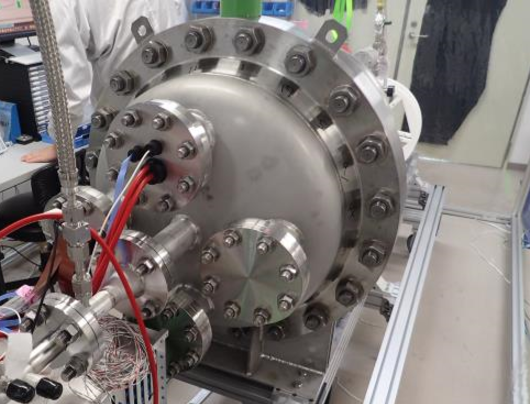 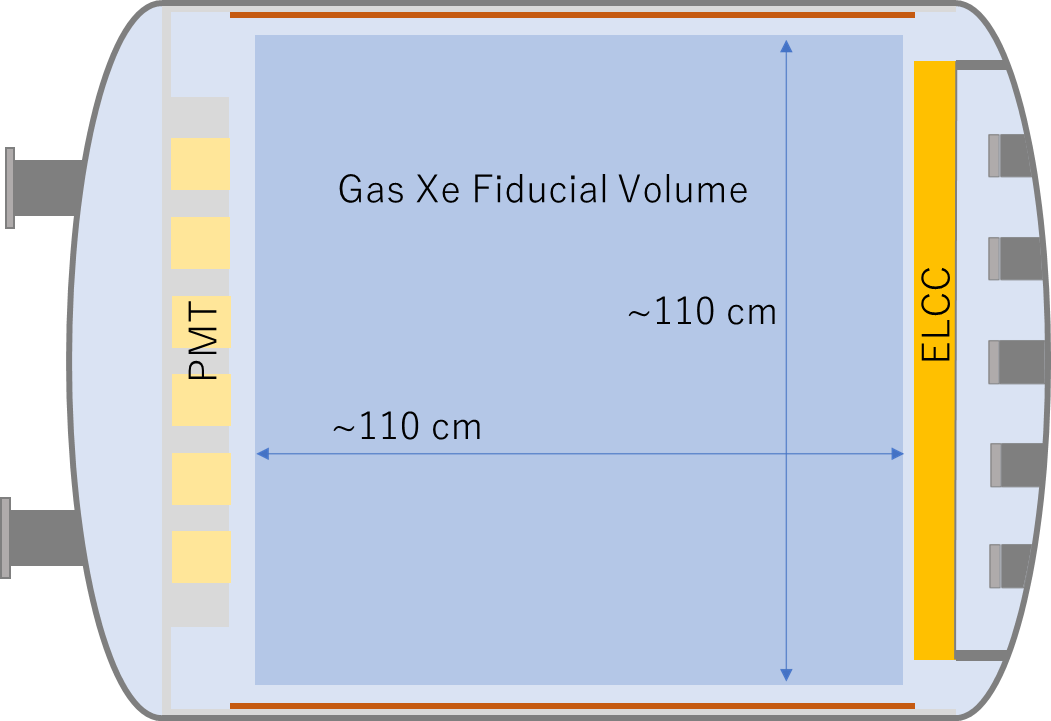 10L試作器
2014 - 2018
1000L検出器 
2023-
180L試作器  2018 - 2023
現在 
大型化のための技術開発
5
180L 検出器　3ユニット
ユニットを段階的に増やして大型化
　・3 units = 168 ch
　・12 units
　・27 units (?)
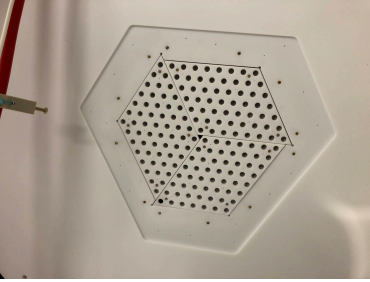 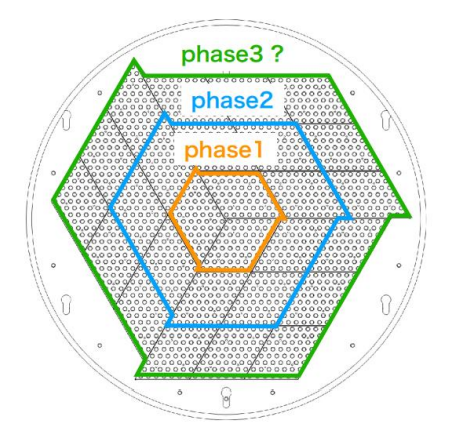 6
フィールドケージ
3ユニットでの測定
中心の3ユニットで測定
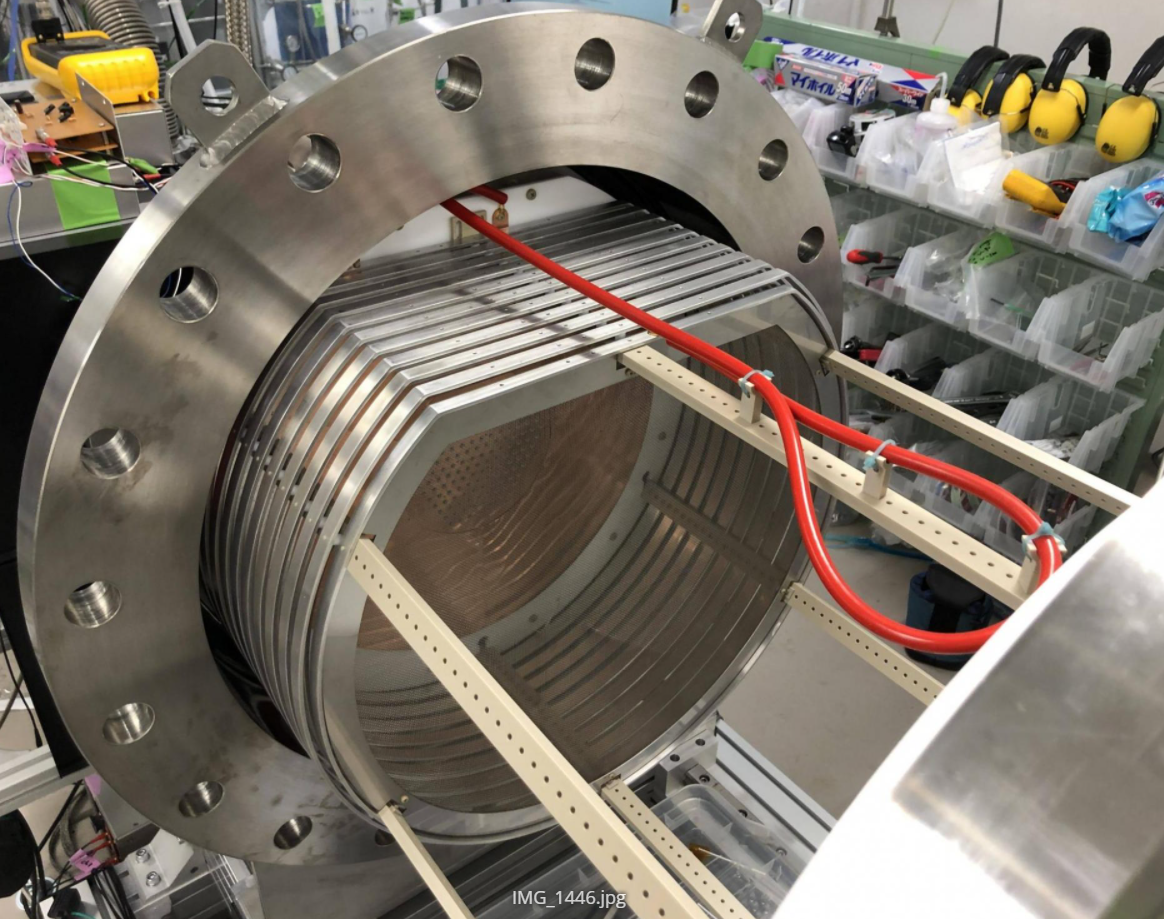 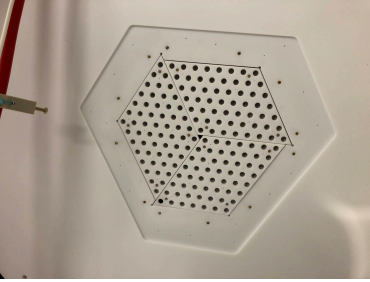 ELCC
~Φ20 cm
~Φ16 cm
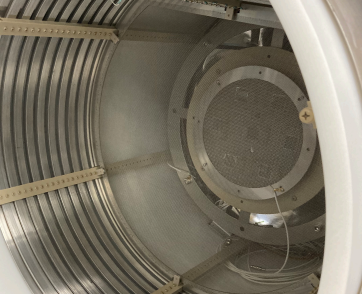 PMT 7ch
7
ELCC 放電対策
キセノンガス 5 barA → 8 barA
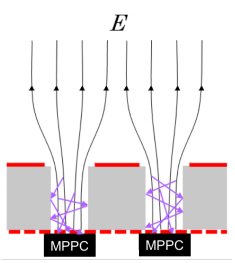 高圧化によりEL電場増加
　→PTFEボディ表面での放電が深刻に
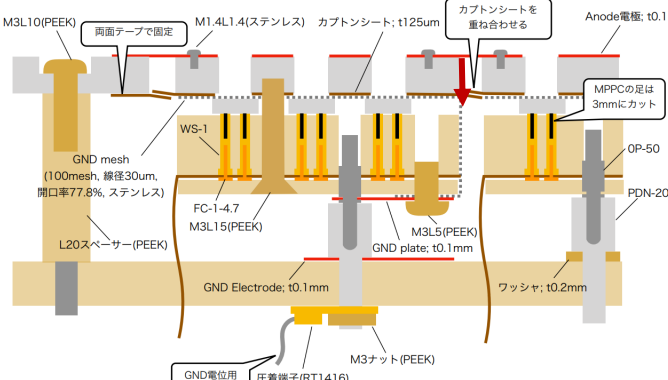 MPPC
MPPC
MPPC
MPPC
PTFE ボディ
~3 kV/cm/bar
ユニットの境界で放電している
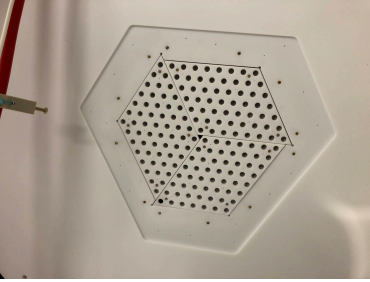 強い電場で放電
ユニット境界
8
ELCC 放電対策
ELCC フタ構造
　・2層のPTFEと1枚のカプトンフィルムの境界が全てずれるようにかぶせる
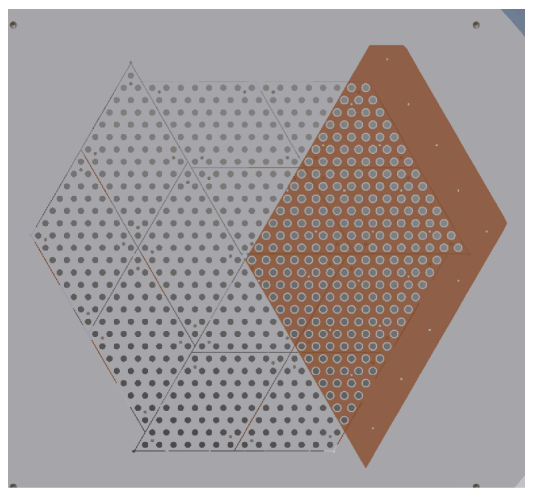 ユニットの上のカプトンシート
ユニット境界を保護
Anode plate
PTFEボディ
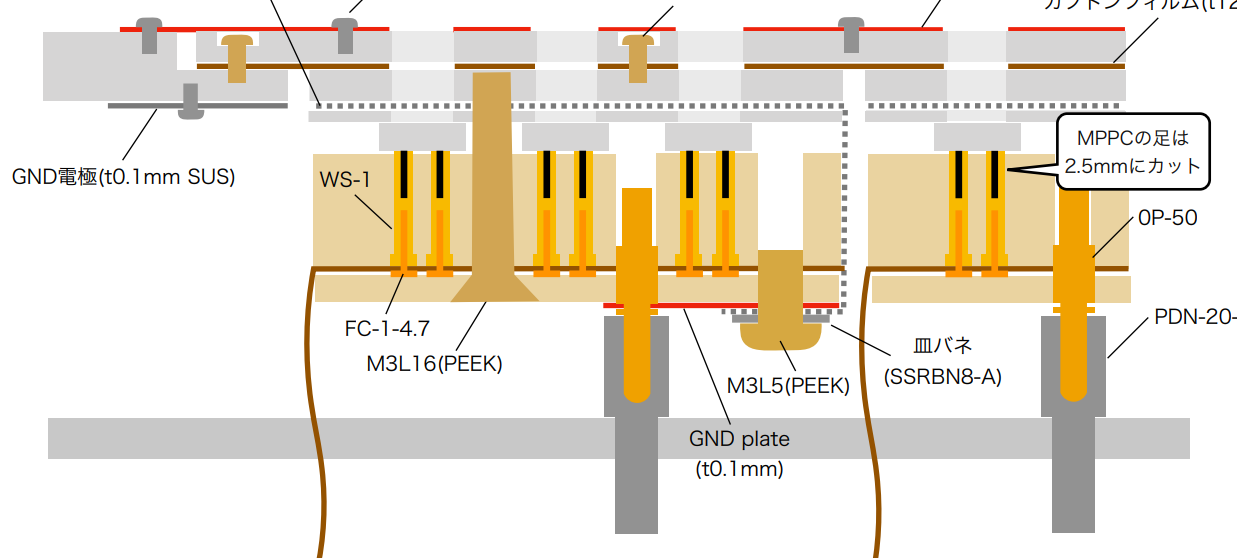 カプトンフィルム
GND mesh
MPPC
MPPC
ELCC 放電対策
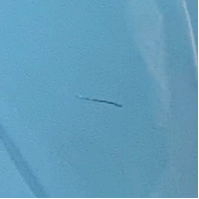 ELCCから見つかったほこり(メッシュの切れ端)
グランドメッシュの切れ端が落ちることが放電の原因？
　→メッシュ自体を保護
メッシュをPFAフィルムで挟んで溶着
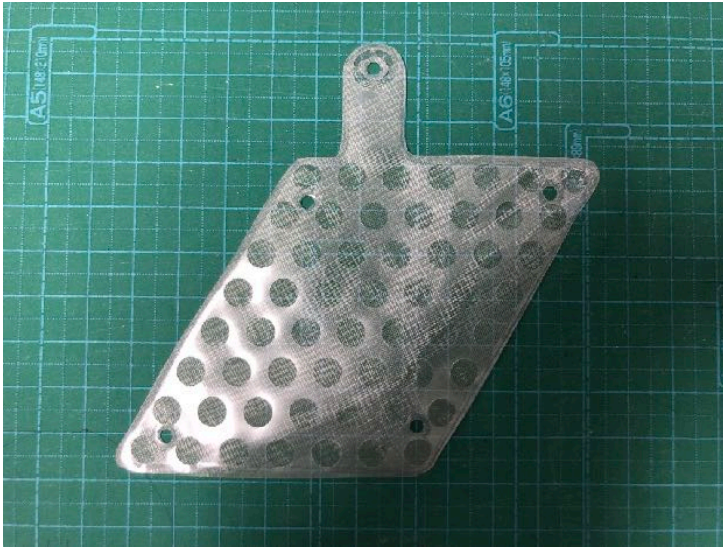 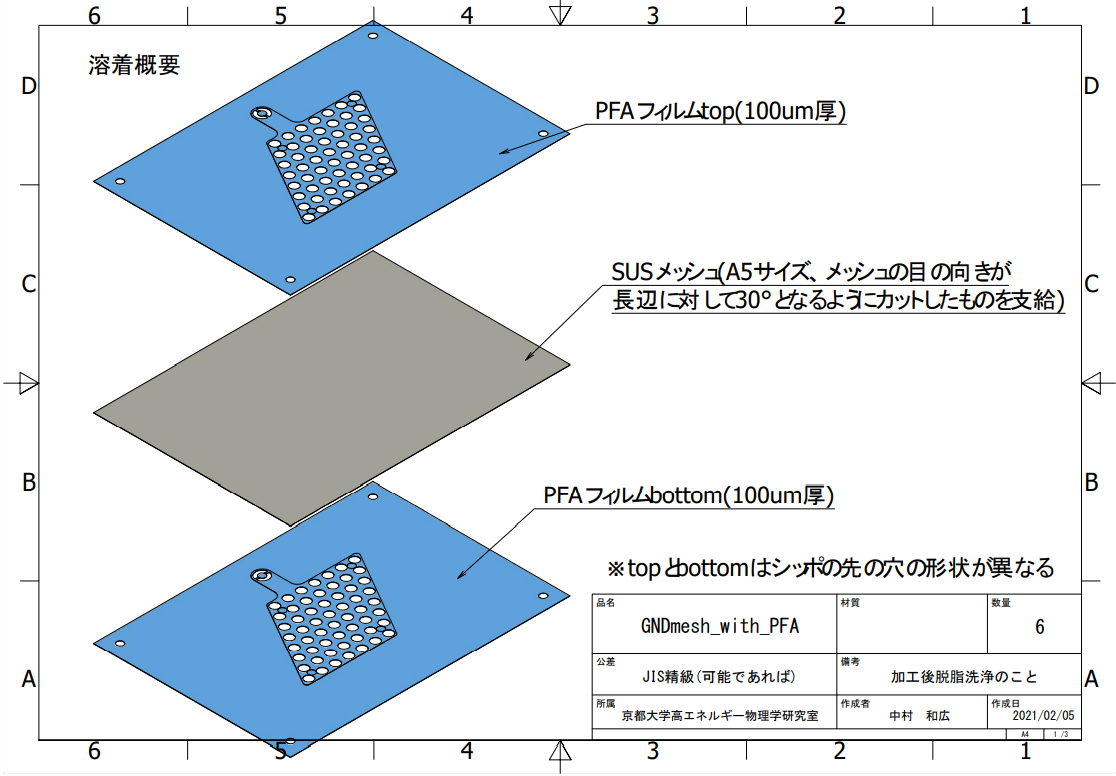 10
3ユニットでの結果
3ユニットでの測定により662 keVガンマの検出に成功

　・1.07%FWHM @662keV
　　→Q値に外挿して0.56% FWHM

目標の0.5%までもう少し
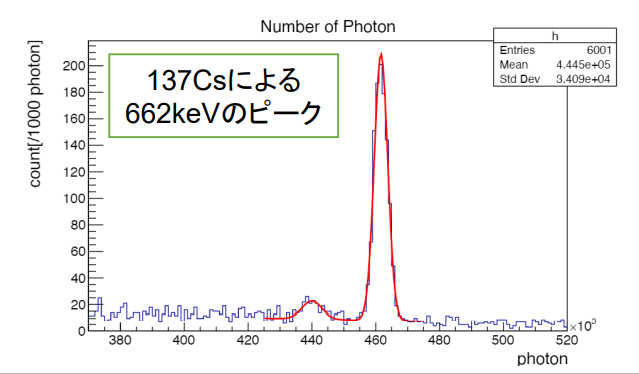 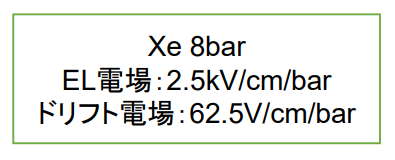 11
180L 検出器　大型化
ユニットを段階的に増やして大型化
　・3 units
　・12 units = 672 ch
　・27 units (?)
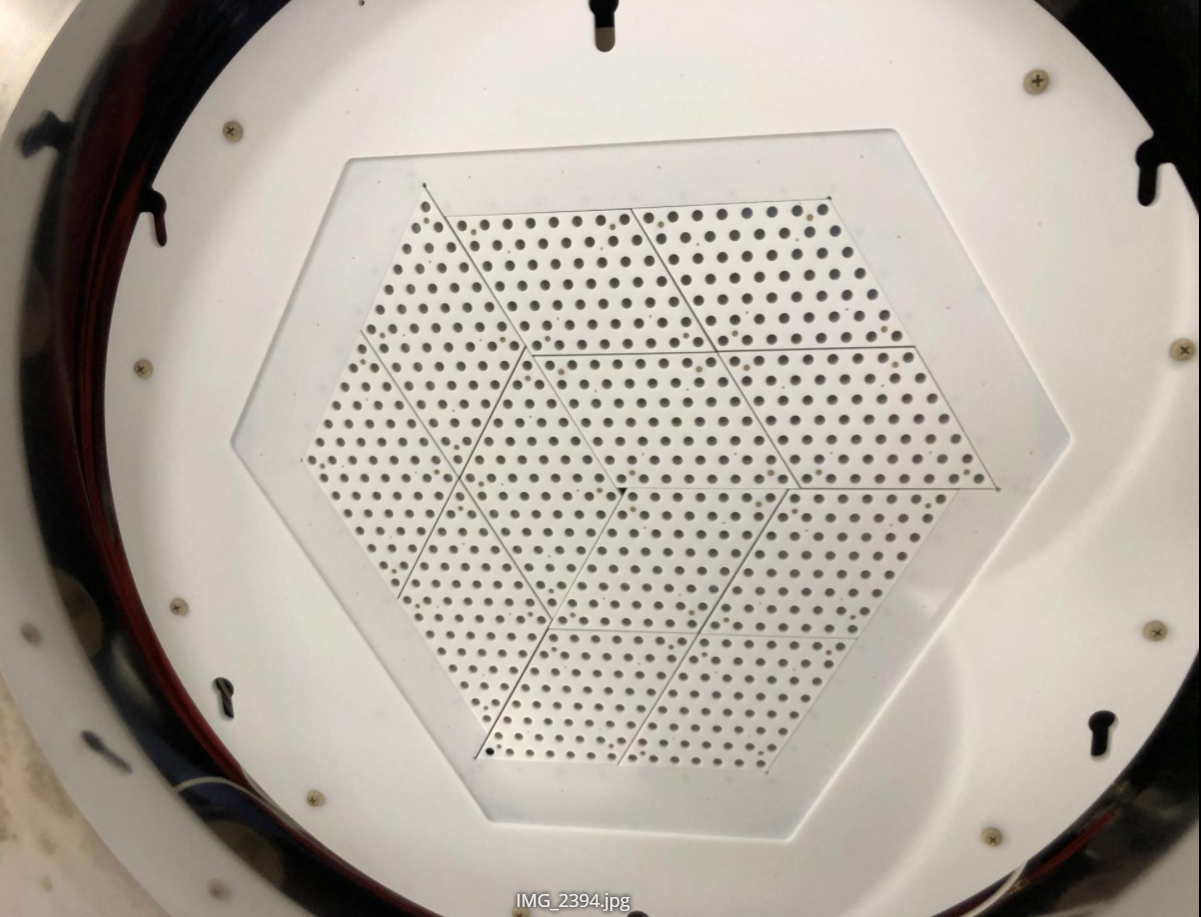 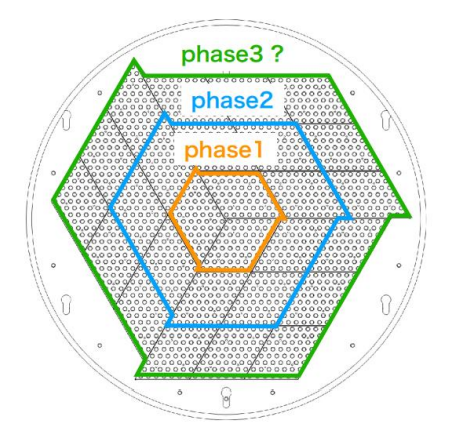 12
読み出し線コネクタの安定化
読み出し線+コネクタの導通チェック
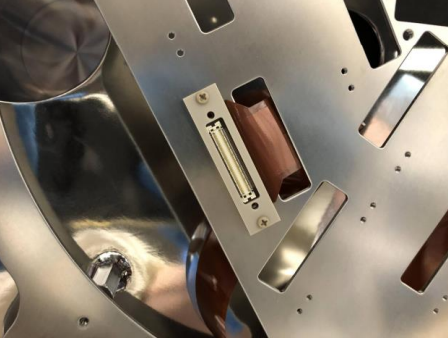 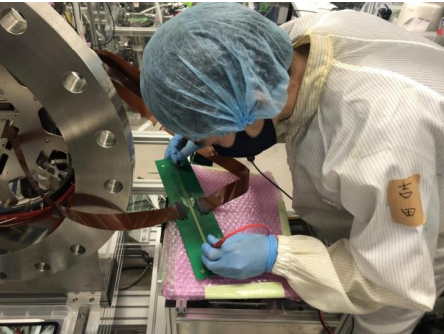 MPPCチェックの効率化
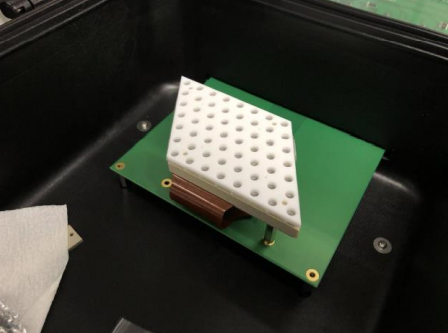 12ユニットの組み立て
フィールドケージ
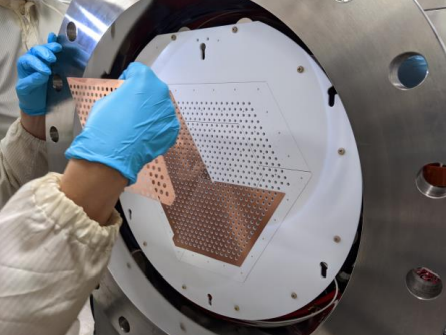 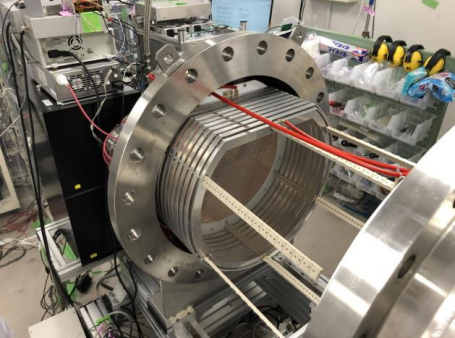 13
1.8 MeV ガンマのピークをとらえた
特性X線(~30keV)が
見えた可能性
検出領域の増加
　→より大きなエネルギーのイベントを観測
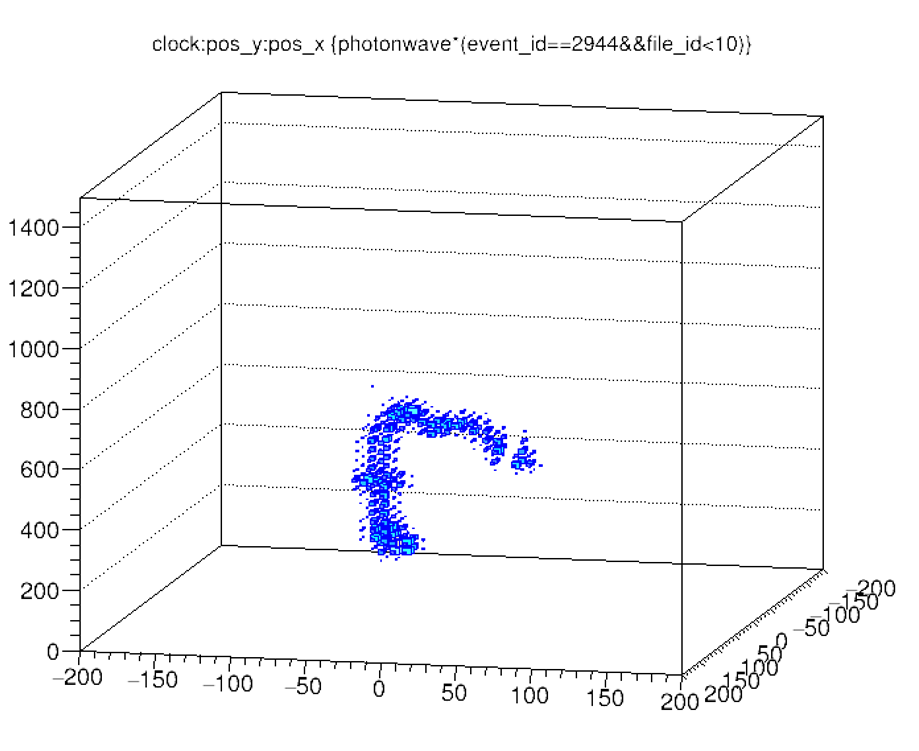 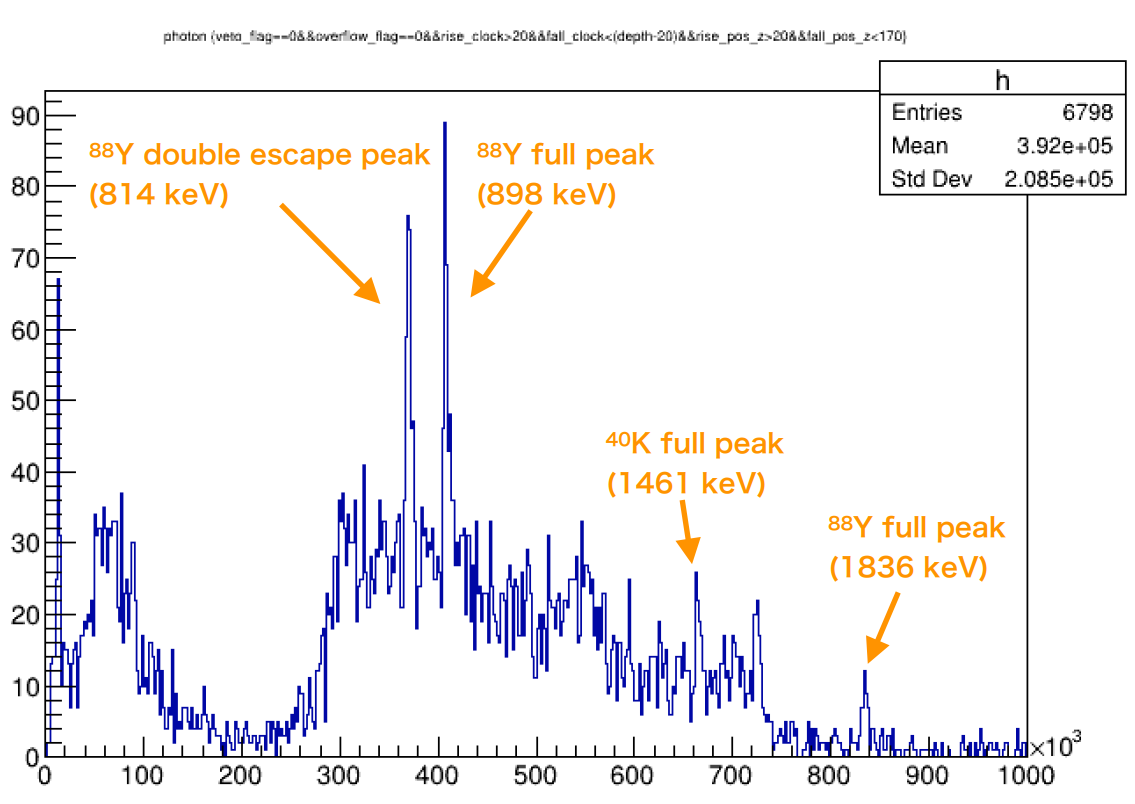 ?
1.8 MeVイベントの電子の飛跡
観測されたエネルギースペクトル
・data taking & より詳細な解析　現在進行中
14
ロードマップ　今後
1 ton 検出器へ
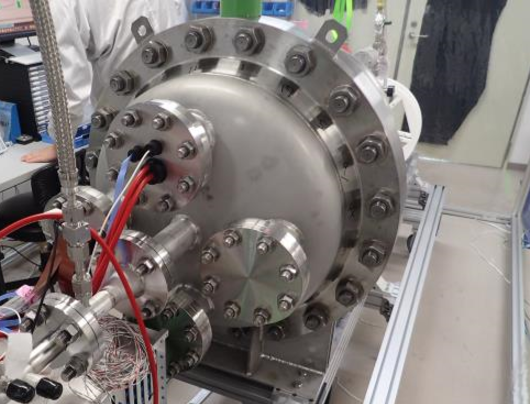 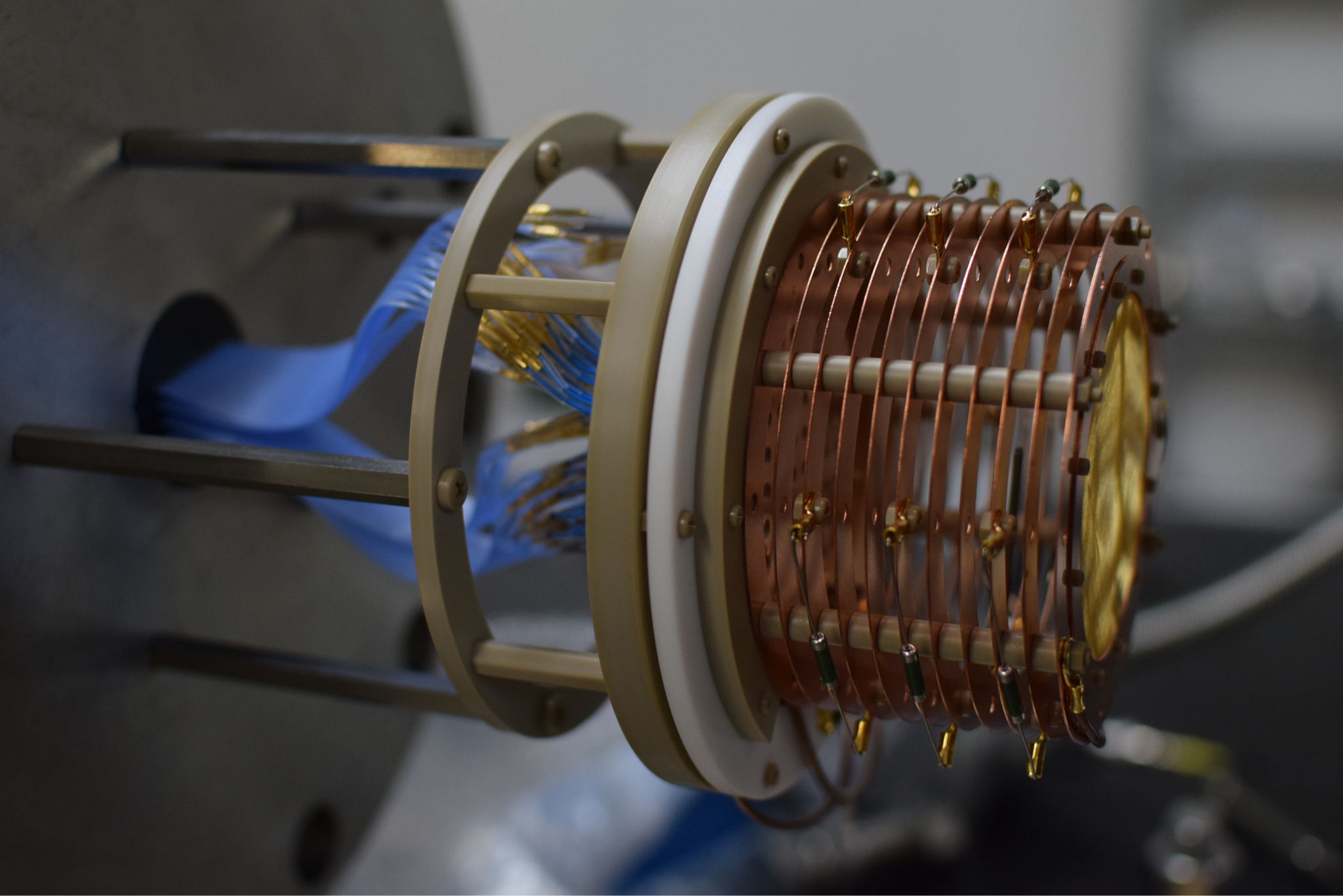 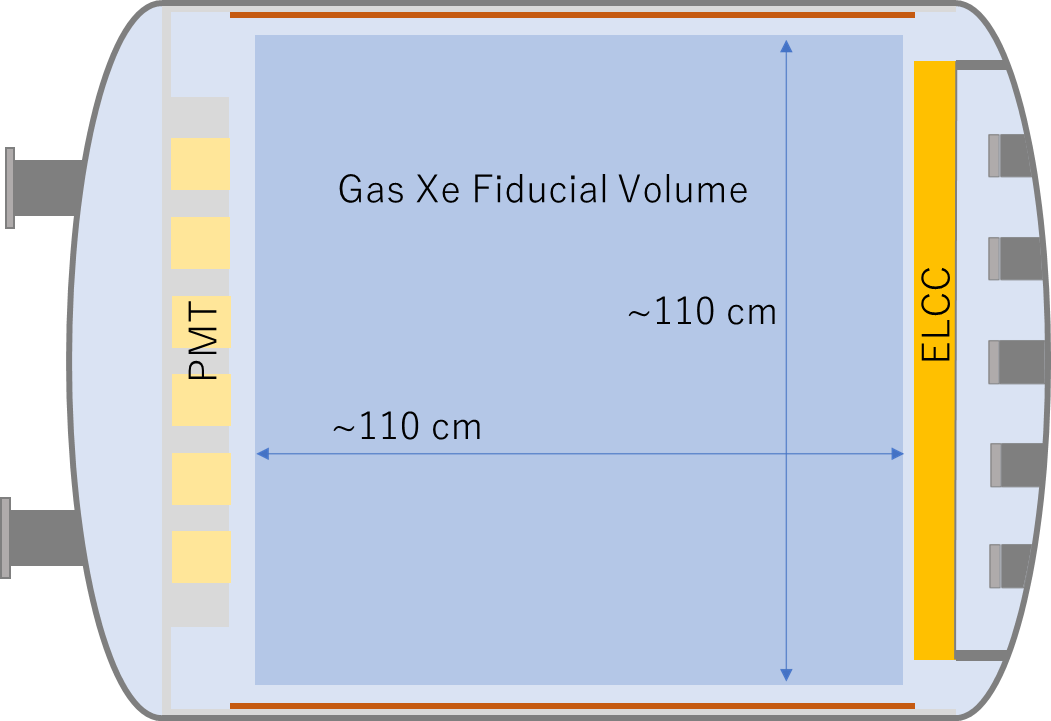 10L試作器
2014 - 2018
180L試作器  2018 - 2023
現在 
大型化のための技術開発
1000L検出器 
2023-
物理探索を目指す
15
1000L検出器
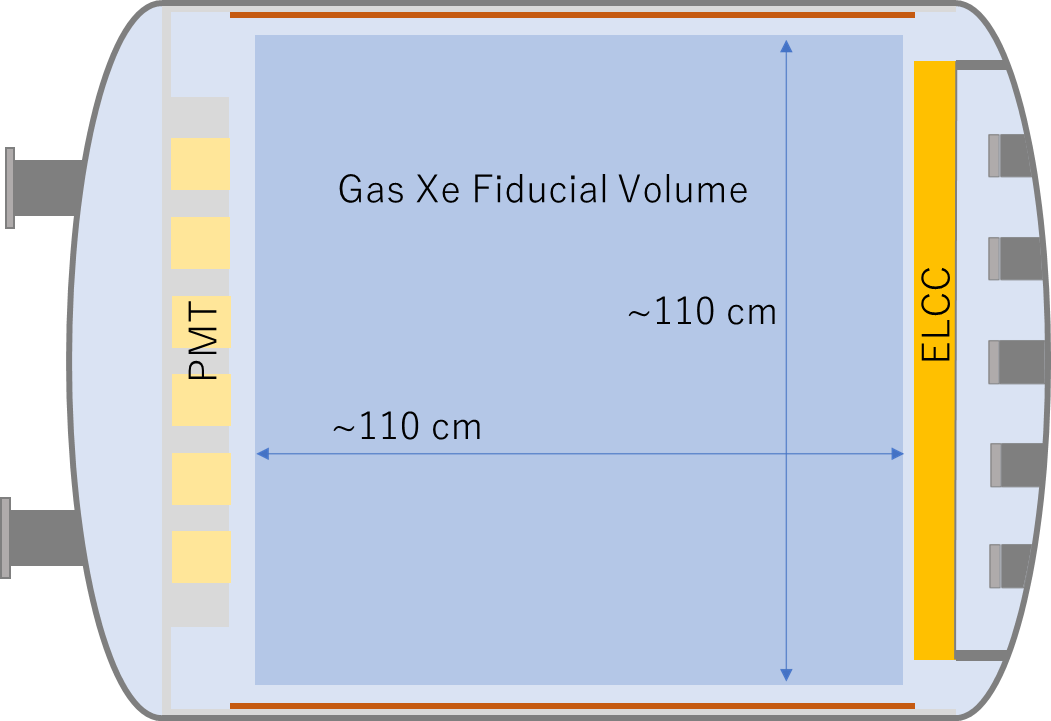 16
[1] K. Ichimura, private communication
ELCC読み出し
・56 ch/unit → 64 ch/unit
読み出しボードの大型化が問題
→部品の変更などで解決の試み

発熱と配線の問題を検証中
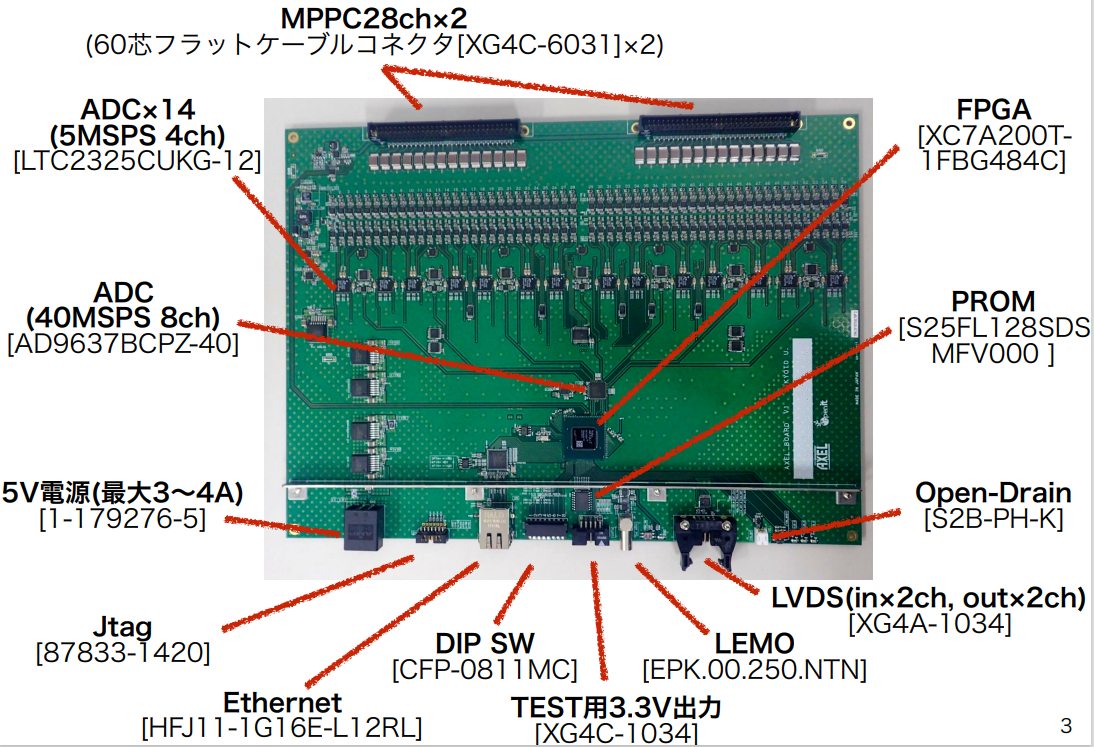 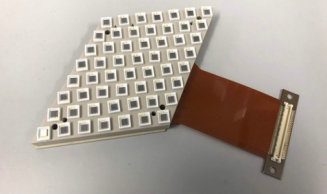 Feedthrough flange
・FPCケーブル安定化
Chamber end-cap
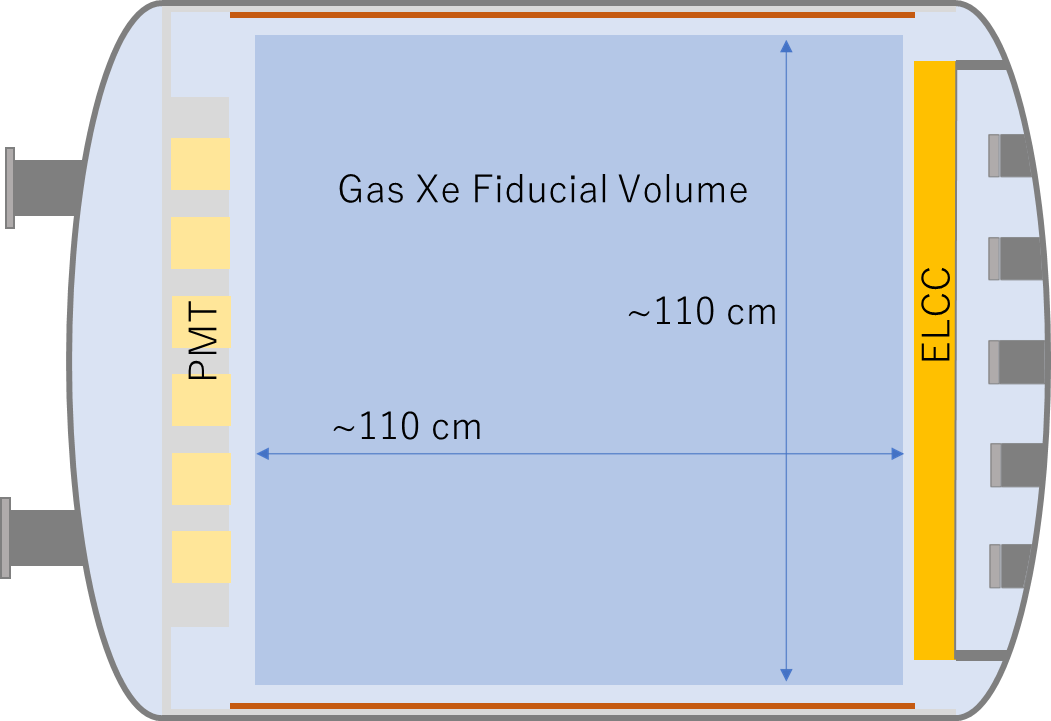 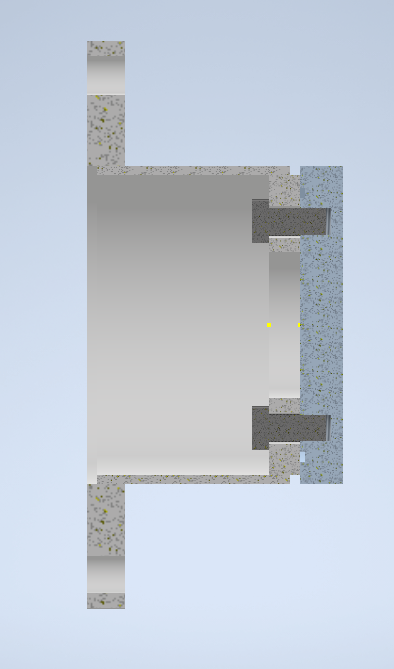 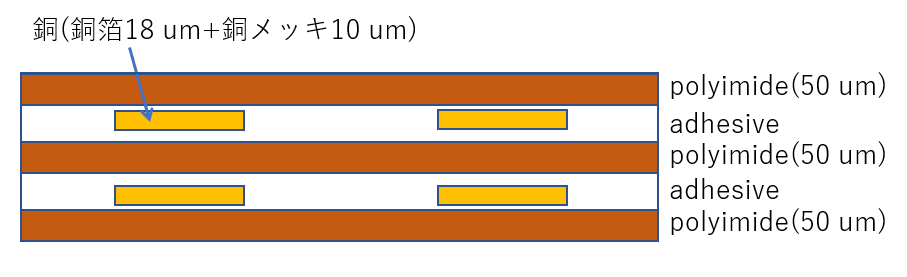 64 ch・一体物で長く
製造できるFPCを設計
内側に固定するフランジを設計
　→FPCの距離を短く/検出体積を拡大
17
Cockcroft-Walton回路
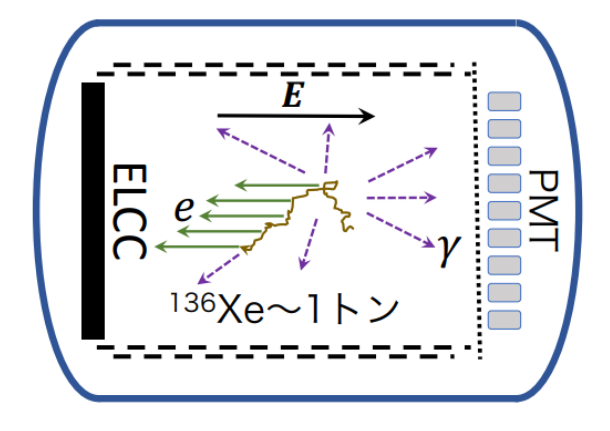 フィールドケージ ドリフト電圧
~30 kV @180L → ~100 kV @1000L
⇒電力を導入するフィードスルー部で
　放電の可能性
⇒
ドリフト電圧
Cockcroft-Walton回路
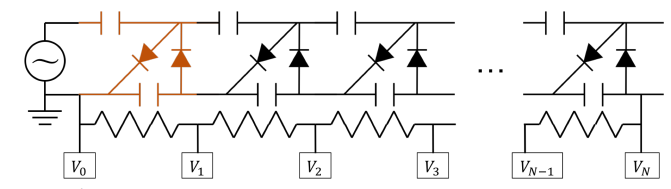 導入時は低電圧・チェンバー内で昇圧
FPCで作成・30.0 kVの出力に成功
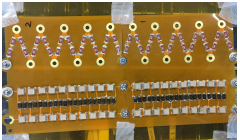 今後
スイッチングの速いダイオードでの作成を検討
18
Photoisolation
・PMTの電位を浮かせて読み出す
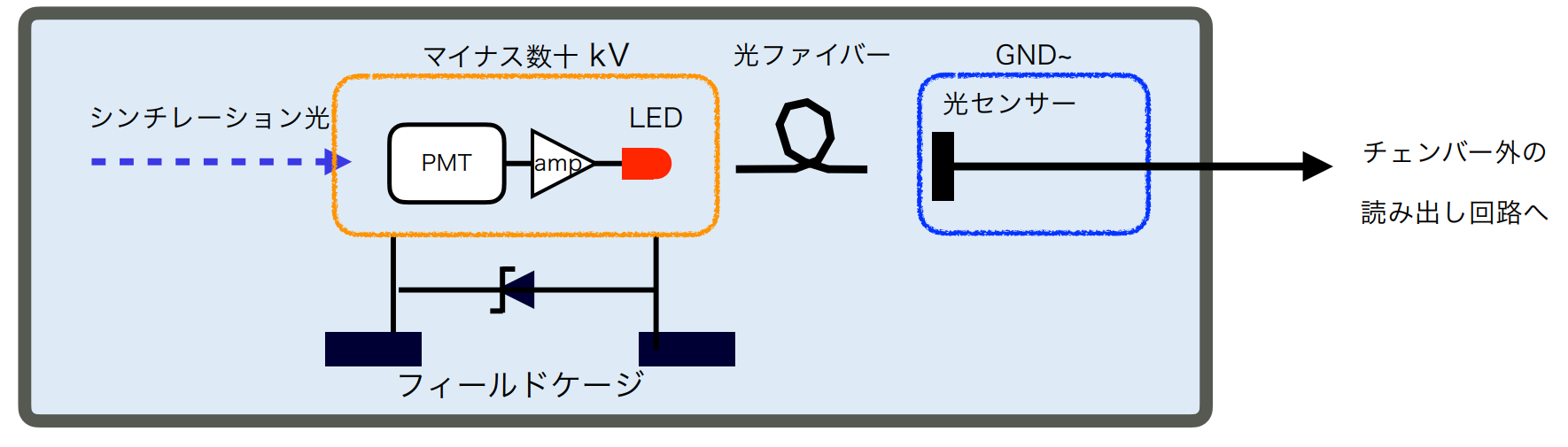 1 p.e. レベルの検出に成功
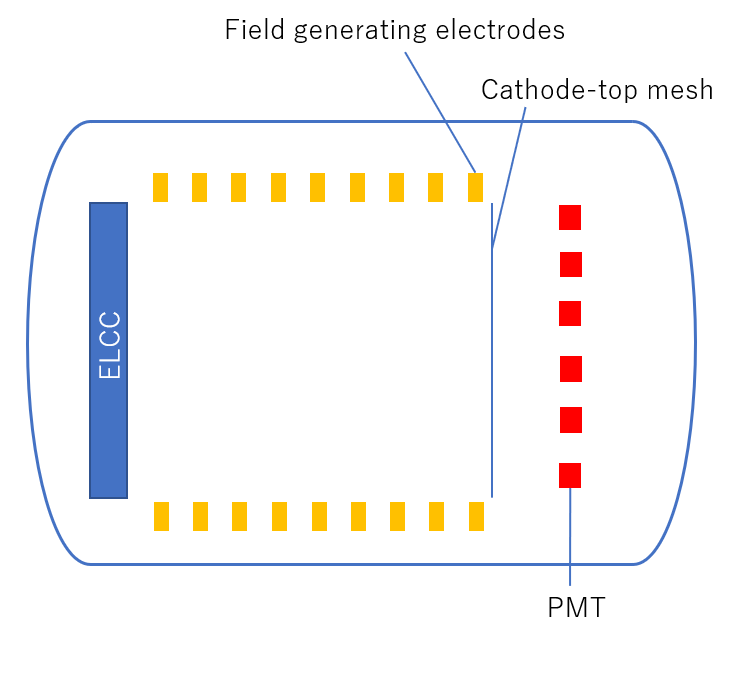 〇検出領域の拡大

〇空いたカソードトップに
　新たな検出器設置可能？
　　・陽イオン検出
　　・Baイオンタグ
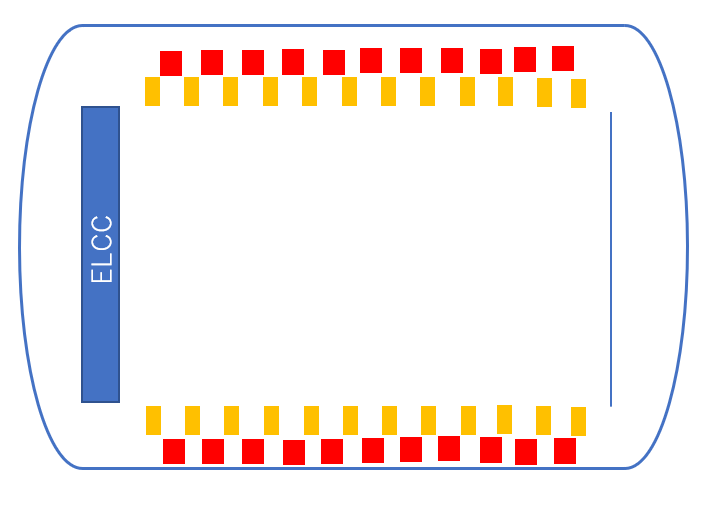 ~GND
~30 cm
19
樫野幸将, 日本物理学会2021年秋季大会
まとめ
・AXEL実験は高圧ガスXeTPCを用いた0νββ探索実験

・180L(~kg)検出器が稼働中
　　・3ユニットで662 keVの信号を観測
　　・0.56% FWHM@Q valueのエネルギー分解能を達成
　　・12ユニットで1.8 Mevの信号を観測（解析中）

・1000L(~40 kg)検出器　物理ラン目指して開発中
　　・56 ch →64 ch化
　　・低放射化
　　・CW回路
　　・photoisolation
20